Öğr. Gör. Dr. Ayşegül Öztürk Birge
Ankara Üniversitesi Hemşirelik Fakültesi Hemşirelik Bölümü
2
Ankara Üniversitesi Hemşirelik Fakültesi Hemşirelik Bölümü
3
Ankara Üniversitesi Hemşirelik Fakültesi Hemşirelik Bölümü
4
Ankara Üniversitesi Hemşirelik Fakültesi Hemşirelik Bölümü
5
Ankara Üniversitesi Hemşirelik Fakültesi Hemşirelik Bölümü
6
Ankara Üniversitesi Hemşirelik Fakültesi Hemşirelik Bölümü
7
Ankara Üniversitesi Hemşirelik Fakültesi Hemşirelik Bölümü
8
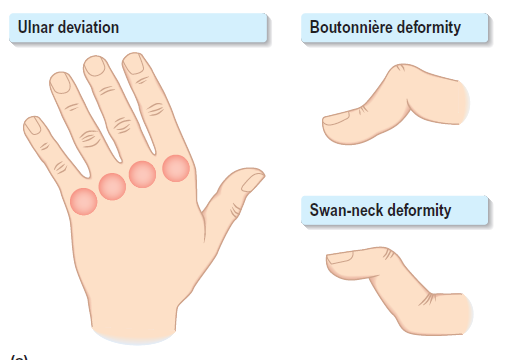 Ankara Üniversitesi Hemşirelik Fakültesi Hemşirelik Bölümü
9
Tüm vücuttaki yumuşak dokularla beraber eklem ve çevresinde sodyum ürat birikmesi sonucu tekrarlayan, akut artrit gelişmesi ile karakterize bir durumdur.
Plazmada ürat seviyesi 3-7mg/100ml üzerine çıkınca özellikle eklemlerde, deri altı dokularında ve böbrek tübuluslarında kristaller birikir.
Bu durum pürin sentezinin artması, pürin içeren besinlerin aşırı alınması veya myeloma durumunda görülebilir.
Ankara Üniversitesi Hemşirelik Fakültesi Hemşirelik Bölümü
10
Belirti ve Bulgular;
Tek eklemi tutar.
Vakaların %50’sinde ayak baş parmağında ağrı ve enflemasyon belirtileri vardır. Gece ağrı şiddetlenir.
Hastada ateş ve lökositoz olabilir.
Hastada eklem şiş, kırmızı ve sıcaktır. Hassastır ve ağrı oluşur.
Deri altında gözle görülebilen ürat ve Na tuzları depoları oluşur ve bunlara “tofüs” denilir (sıklıkla dirsek ve kulakta).
Ankara Üniversitesi Hemşirelik Fakültesi Hemşirelik Bölümü
11
Ankara Üniversitesi Hemşirelik Fakültesi Hemşirelik Bölümü
12
Bağ dokunun yaygın fibrinoid dejenerasyonu ile değişik derecede vasküler enflemasyon, nekroz ve immun mekanizma bozuklukları ile seyreden hastalıklardır. Bunlar;
SLE (Sistemik Lupus Eritematozus)
PAN (Poliarteritis Nodosa)
Skleroderma (Sistemik Skleroz)
Ankara Üniversitesi Hemşirelik Fakültesi Hemşirelik Bölümü
13
Ankara Üniversitesi Hemşirelik Fakültesi Hemşirelik Bölümü
14